玩物理–力量和運動
點選「物理」
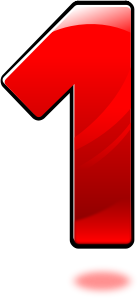 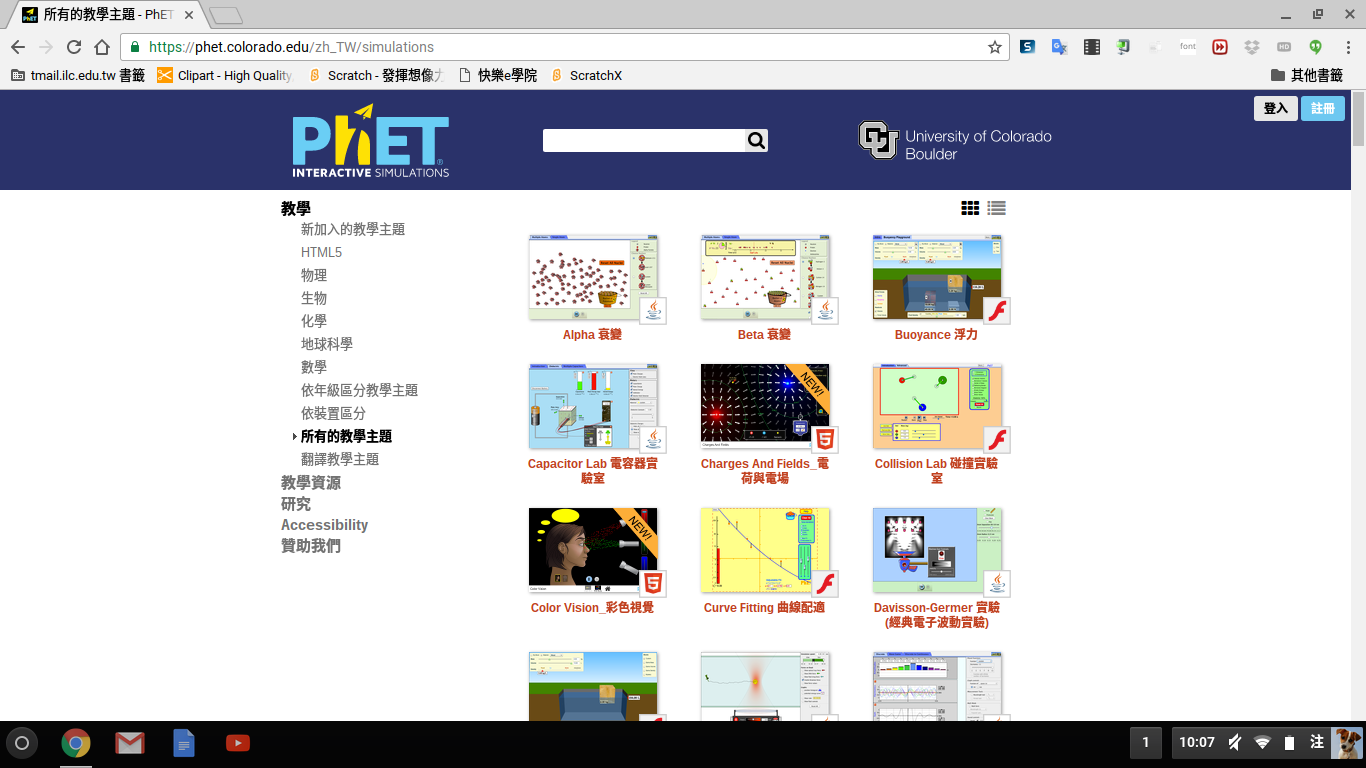 2
點選「力量和運動」
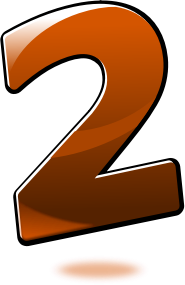 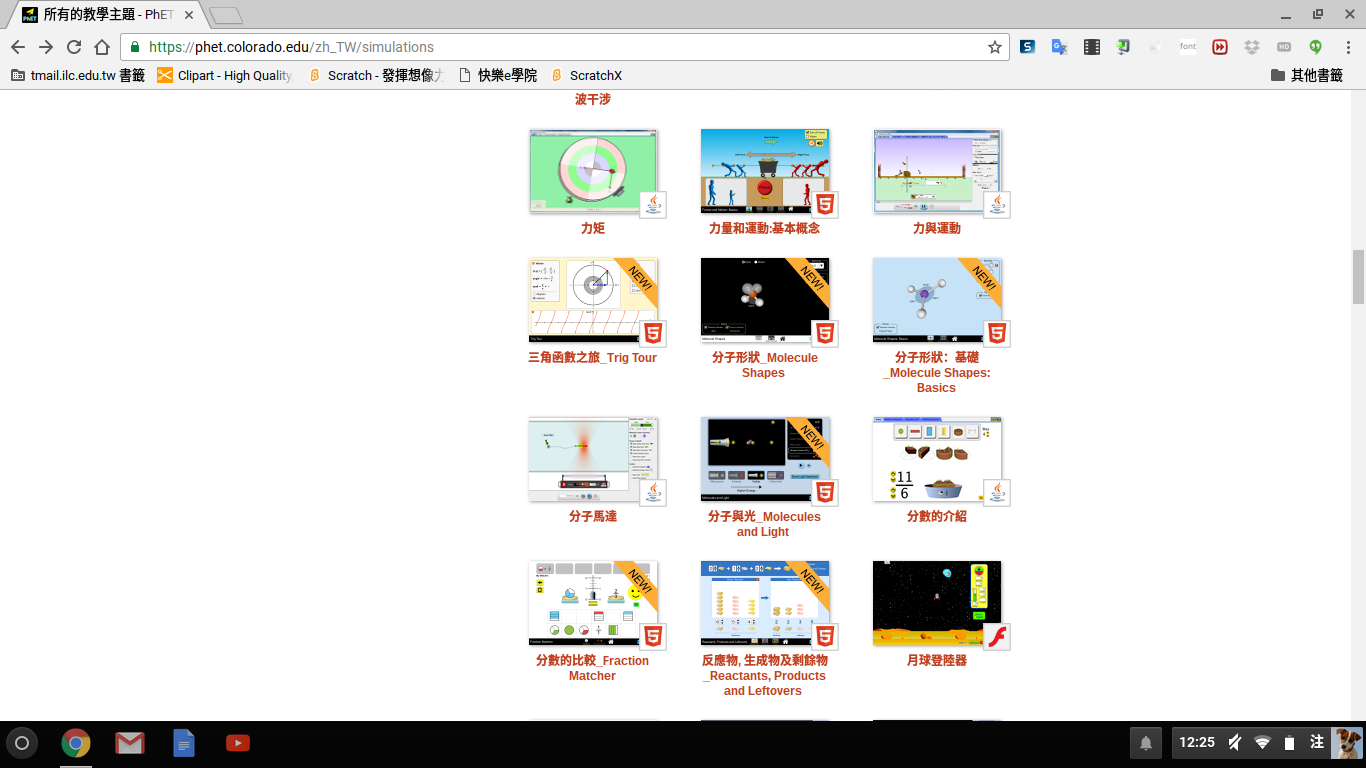 3
點選「　　」圖示
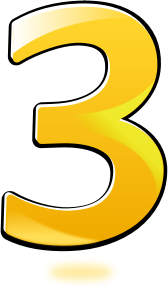 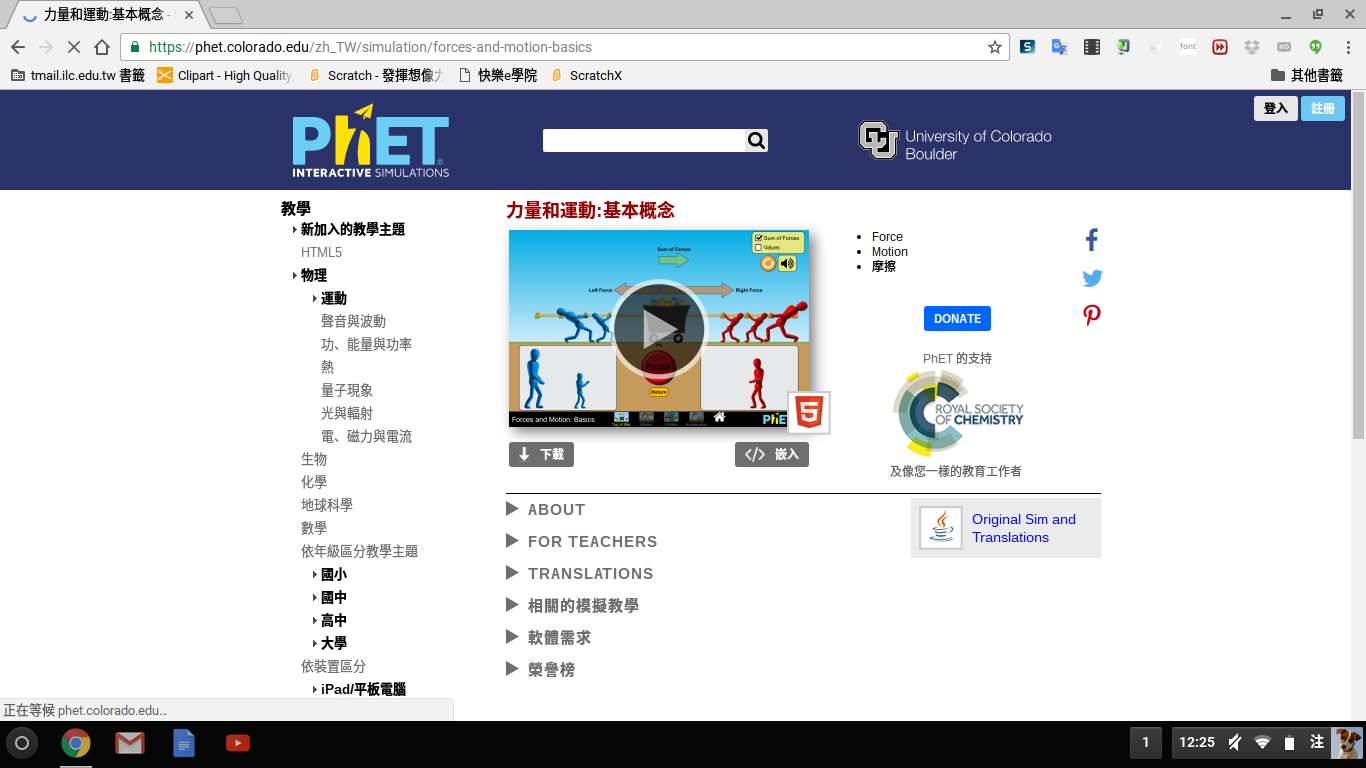 4
選擇項目
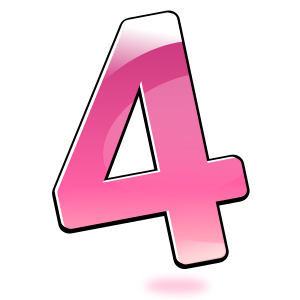 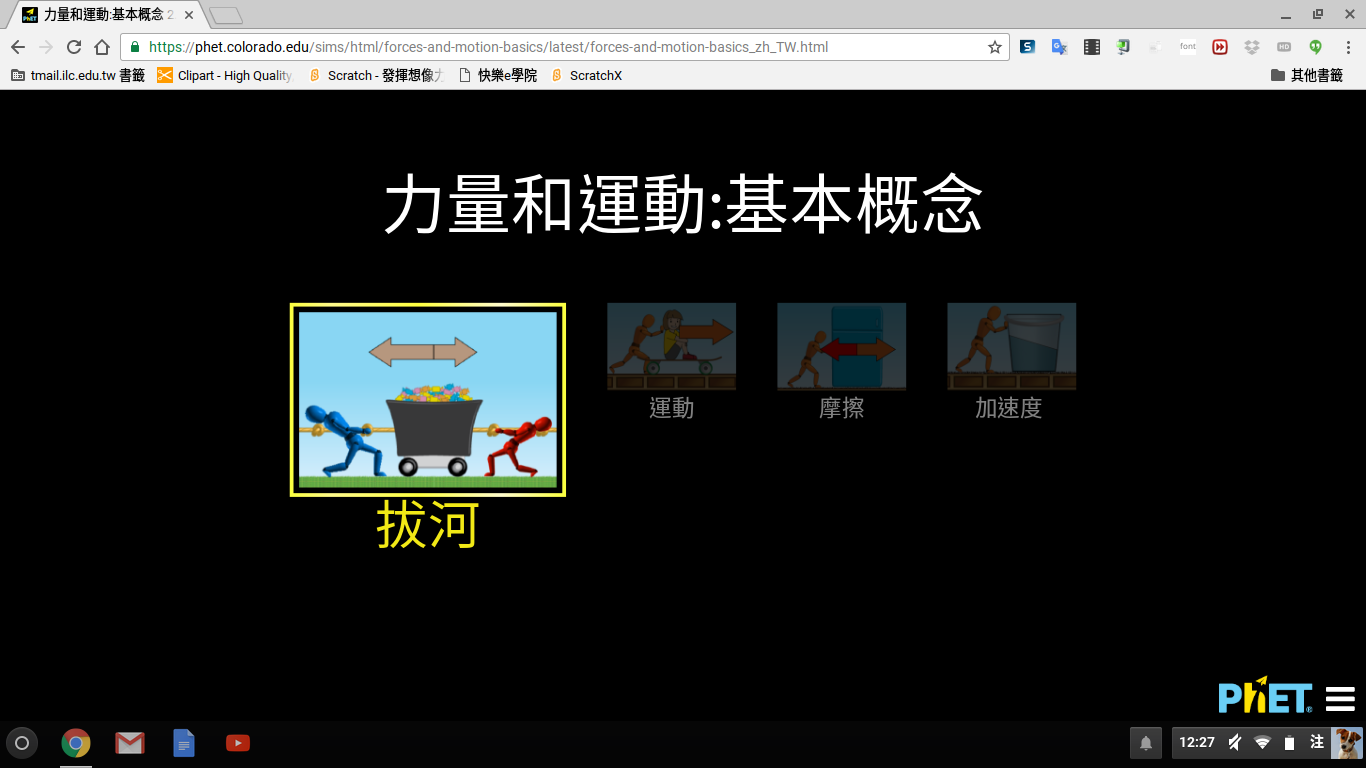 5
如何讓紅隊獲勝？
6
勾選力量總和、值
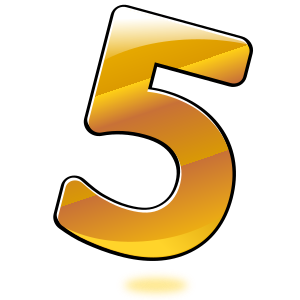 7
將人物拉到上方
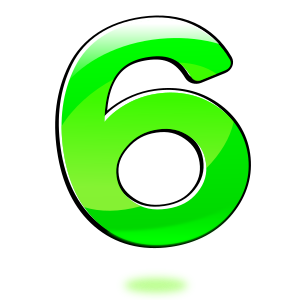 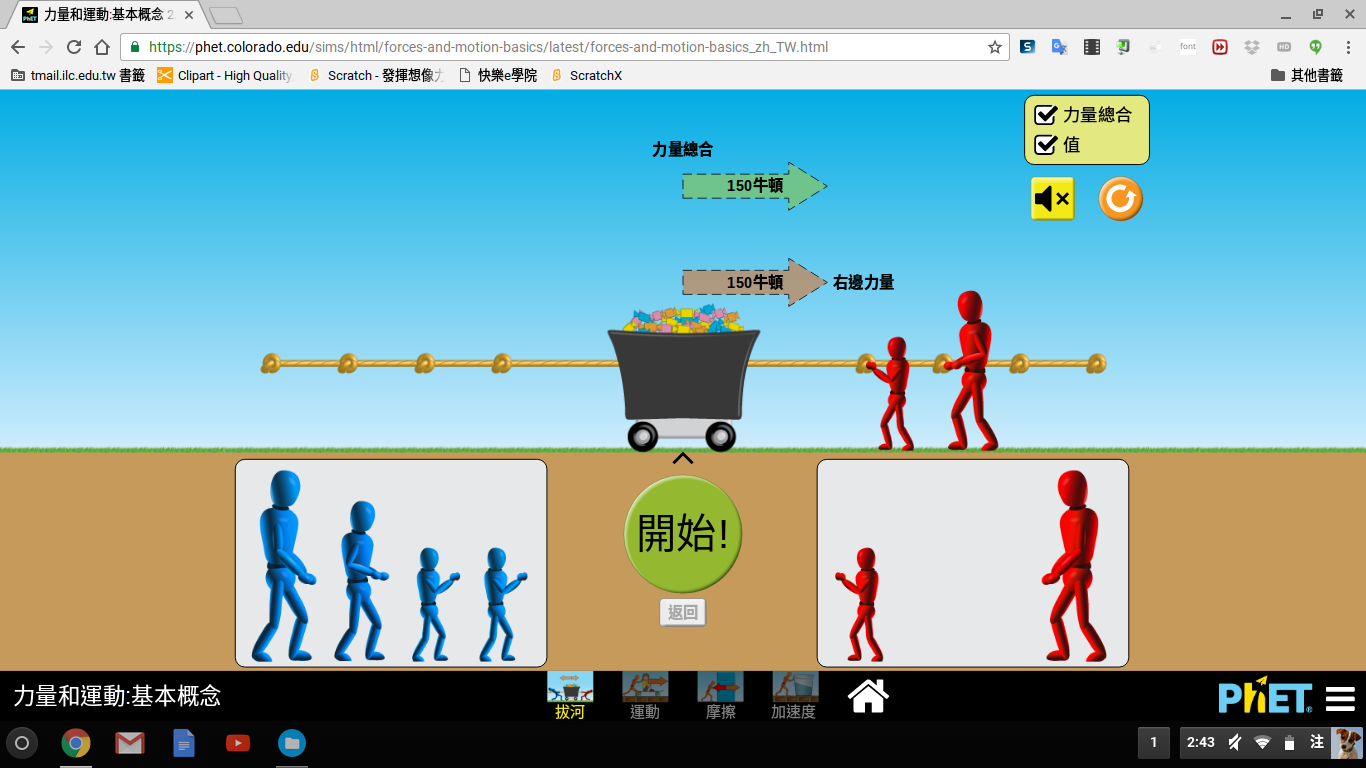 8
使紅隊的力量>藍隊的力量
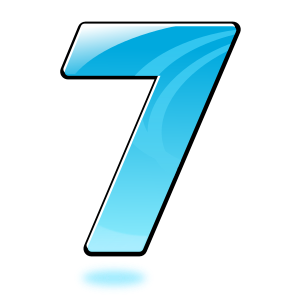 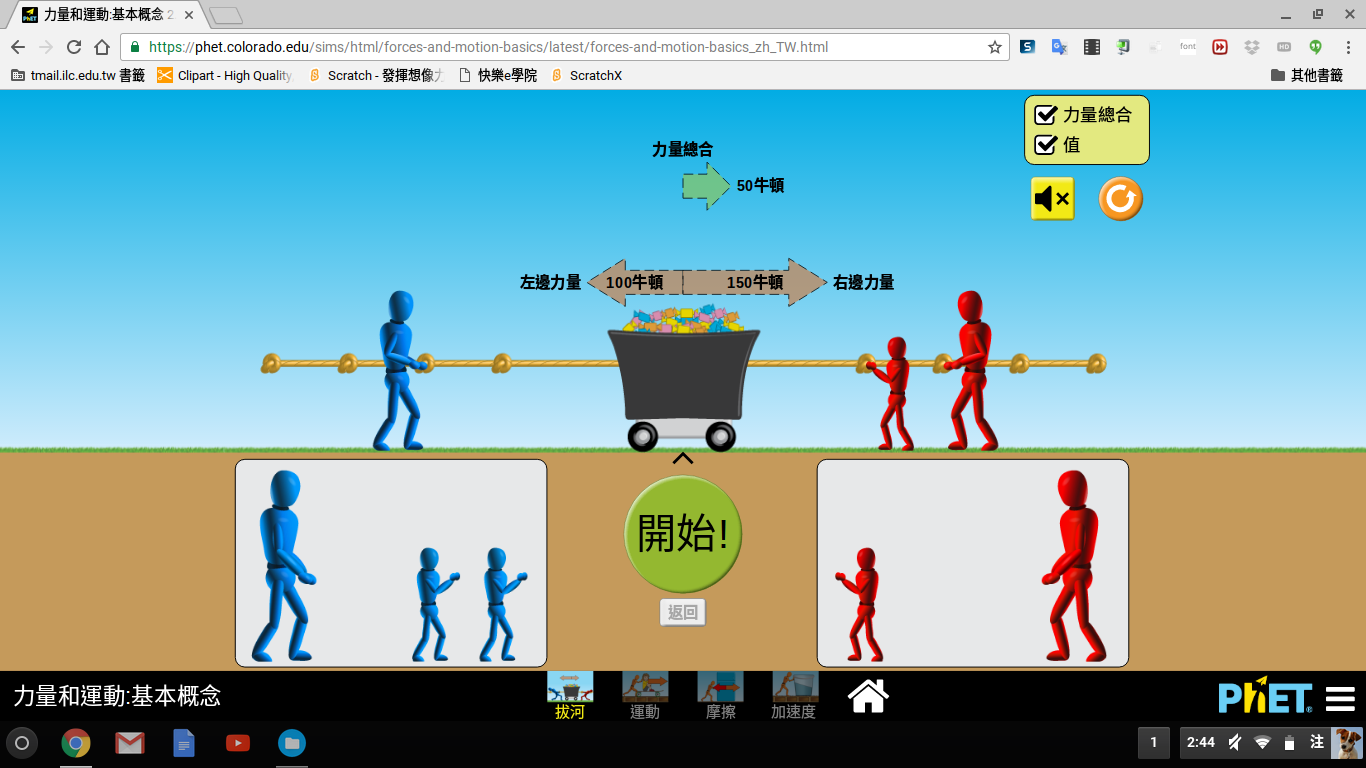 9
點選「開始」
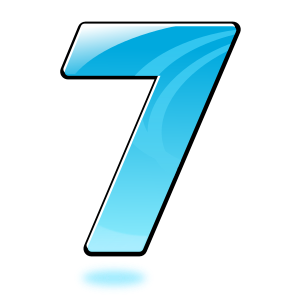 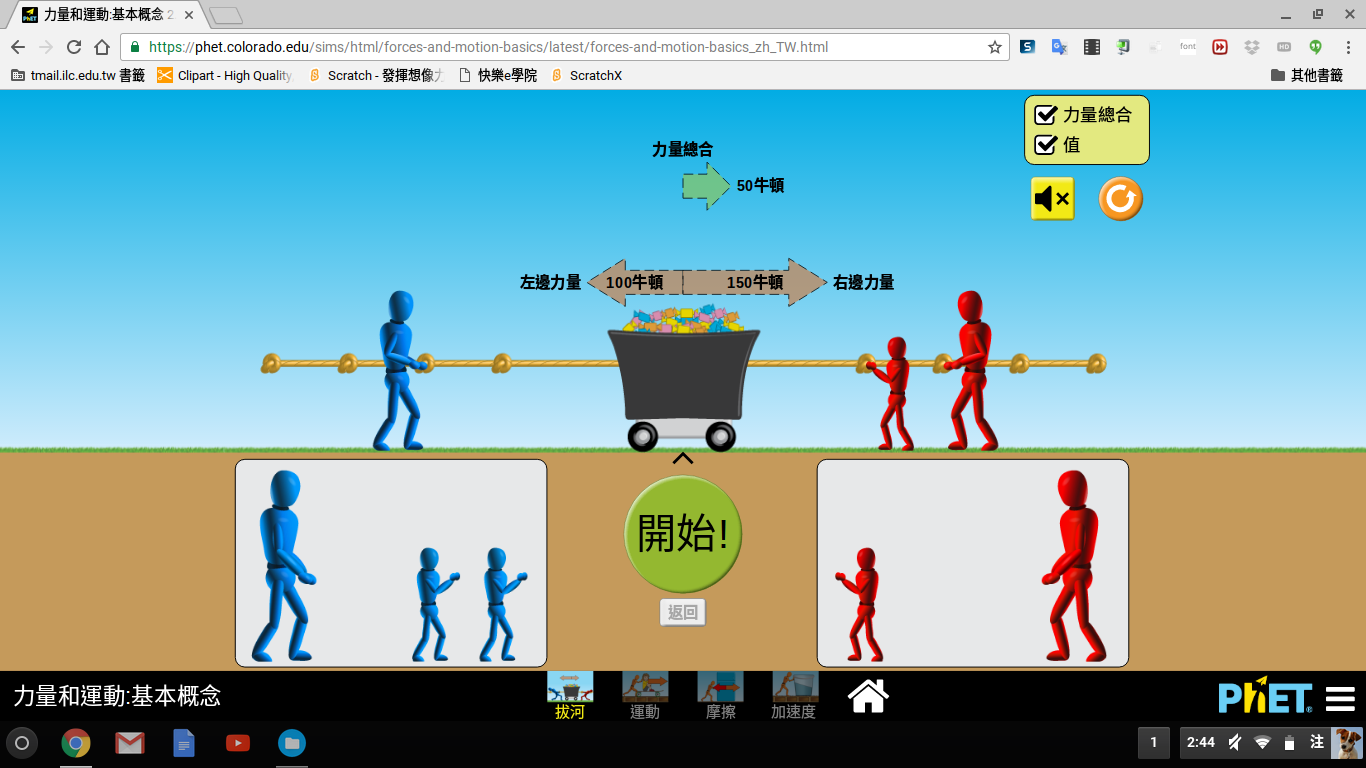 10
紅隊獲得勝利
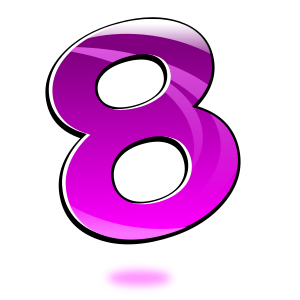 11
點選下方圖示，可前往其他教學遊戲
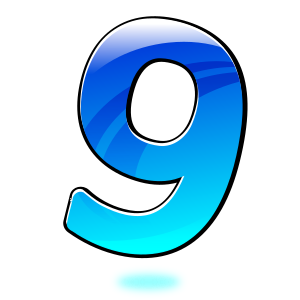 12